Research Designs for Program Evaluation


M&E for HIV/AIDS Programs
March 2011
Why Evaluate
Donor/funding  requirement?
Knowledge
Program planning
Policy formulation
Nomenclature
Types
Timing
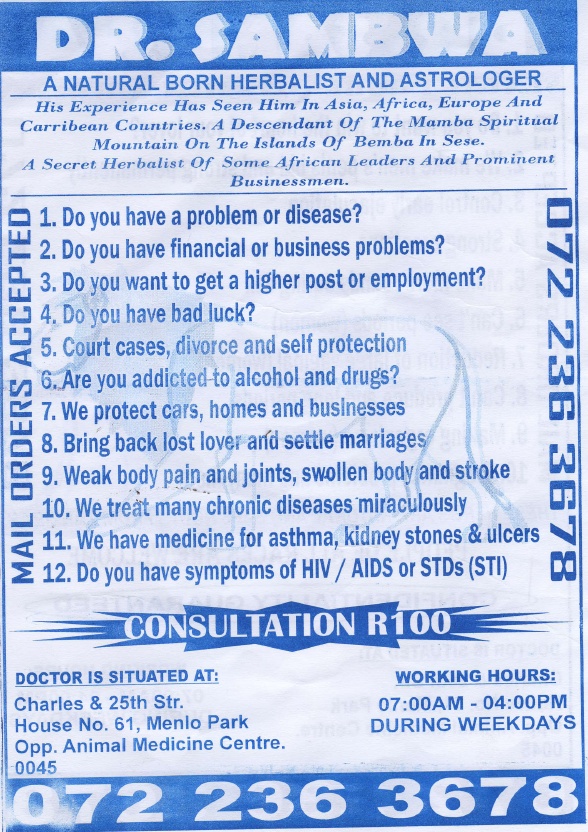 Causality
Temporal relationship
Plausibility
Consistency
Strength
Dose response relationship
Reversibility
Study design
Judging the evidence
Determining the cause and effect
Higher levels of peer educator work performance  will lead to  higher rates of consistent condom use among youth .
Determining the cause and effect
Higher levels of peer educator work performance  will lead to  higher rates of consistent condom use among youth .
Determining the cause and effect
Reduced levels of stigma and discrimination will lead to more people  seeking  VCT
Determining is the cause and effect?
Reduced levels of stigma and discrimination will lead to more people  seeking  VCT
Comparing two groupsand identifying  the cause and effect
PLHA who receive comprehensive counseling on ART that includes discussions on side effects  and their management  before ARV treatment begins are more likely  to adhere effectively to treatment  after  a year than  PLHA who have not received counseling on ARVs before they begin therapy
Comparing two groupsand identifying  the cause and effect
PLHA who receive comprehensive counseling on ART that includes discussions on side effects  and their management  before ARV treatment begins are more likely  to adhere effectively to treatment  after  a year than  PLHA who have not received counseling on ARVs before they begin therapy
Comparing two groupsand identifying  the cause and effect
Dual protection  programs that focus on counseling women together  with their male partners will be more successful  than dual  protection programs  that focus on counseling women alone
Comparing two groupsand identifying  the cause and effect
Dual protection  programs that focus on counseling women together  with their male partners will be more successful  than dual  protection programs  that focus on counseling women alone
Describe the  groups
What are the causes
What are the effects
Evaluation: outcome & impact
Cause and effect relationship

Other terms
Independent and Dependent
Epidemiological study designs
Observational

Descriptive
Analytical


Experimental
One of the main questions for evaluating a program is:

	How much of the observed change in the health outcome of the target population can be attributed to the program ?

Key issue is causality and to be able to isolate the impact of the program.
Intervention
Treatment
Service
Programme
Product
Policy
Standards and procedures
Evaluating Program Impact
Outcome
The Evaluation
Question:
How much of
this change 
is due to the
program?
Program
midpoint or end
Program
start
Time
Evaluating Program Impact
Outcome
With
program
Net Program 
Impact
Without
program
Program
midpoint or end
Program
start
Time
A B C
Confounding variables
Something other than the intervention which could influence  the measured outcome
Control group
A group of people
Or organisation
That does not get the  intervention
matching
Ensuring that people or organisations in the experimental group and control groups  are the same in all characteristics which could affect the outcome of the intervention given to the experimental group
randomization
Allocating people in a random way to an
 experimental or a control group
Results would have
been obtained if 
program had never
been implemented
Results with
   program
-
Program Impact  =
The Evaluation Problem:
	The second term, called the counterfactual, is unknown  (we never observe the same individual both exposed and not exposed to the program at the same time)

	However, it can be estimated.
	
	There are different sets of procedures for estimating the counterfactual. These procedures differ in the way that they “estimate” the second term.
Evaluation Designs  

	Set of procedures that guide the collection of data in order to identify a credible counterfactual and to answer the evaluation question.  Estimation procedures are associated with evaluation designs
Finding a good counterfactual

	To “estimate” or to have a proxy of the counterfactual we need to use information from a group that was not exposed to the program.
	Can we use a group of non-participants?
Key Issues to consider for evaluation design:
I. 	Multiple factors influence the behavior or health outcome of interest. The program is only one factor among many (see conceptual framework next). So, design and analytical challenge is how to control for the influence of multiple other factors and correctly estimate the net program impact
Simple Conceptual Framework of health outcomes    …….……..
Individual / Household
   - Age
   - Education
   - Household wealth/SES
   - Preferences
   - Risk aversion
   - Biological endowments
Healthy
Behavior
Healthy
Outcomes
Health Service Supply/ Community
  - Health facilities 	Access
		Price
		Quality
  - Fieldworkers    	Number
		Quality
  - IEC campaign
  - Other sources of health service
 
  - Sanitation
  - Schools
Simple Conceptual Framework of health outcomes    Which factors do we observe?
Individual / Household
   - Age
   - Education
   - Household wealth/SES
   - Preferences
   - Risk aversion
   - Biological endowments
Observed ?
         Yes
         Yes
         Yes
          No
          No
          No
Healthy
Behavior
Healthy
Outcomes
Health Service Supply/ Community
  - Health facilities 	Access
		Price
		Quality
  - Fieldworkers    	Number
		Quality
  - IEC campaign
  - Other sources of health service
 
  - Sanitation
  - Schools
Observed ?
         Yes
          No
          No
         Yes
          No
         Yes 
          No
          No
          No
Key Issues to consider for evaluation design:
II. Selection into the program
Participation into the program is in many cases the decision of the individuals or the program managers. There is no guarantee that the group of program participants has similar characteristics to the group of non-participants.
		Examples:
	- Voluntary participation of individuals in program
	- Targeted placement of program services across communities

Problem if selection on basis of unobserved factors: Selection Bias
Simple Conceptual Framework of health outcomes (Individual participation in program)
Individual / Household
   - Age
   - Education
   - Household wealth/SES
   - Preferences
   - Risk aversion
   - Biological endowments
Program participation
Healthy
Behavior
Health Service Supply / Community
Simple Conceptual Framework of health outcomes(presence of program in community)
Individual / Household
Healthy
Behavior
Program presence
Community 
 - Schools
 - Non-program health 
    service sources
 Community leaders of
    opinion and influence
 Sanitation
Key Issues to consider for evaluation design:
So, a good evaluation design addresses both confounding and selection into the program. 

	It also:
	-  should provide data that represent well the program target population
	- It should provide a “window of observation” that corresponds to the time needed for the program to have impact
Designs for Evaluating Program Impact:

Experimental design
Observational design :
Quasi-experimental
Non-experimental
Basic Framework for Evaluating Program Impact
PROGRAM
Group 1
(Treatment)
Group 1
(Treatment)
Population
Group 2
(Control)
Group 2
(Control)
If “Random Assignment”:
Group 1  Group 2 Difference due to program
Group 1 = Group 2
If Non-random Assignment: (Survey data)
Group 1   Group 2          Difference due to program and pre-existing differences (observed and unobserved)
Group 1   Group 2
Experimental Design

 Individuals are randomly assigned into a Treatment group and a Control group

If well implemented and sample is large enough, random assignment will make the pre-program treatment and control groups similar on observed and unobserved characteristics. That is, in absence of program, there is no difference in the outcome of the two groups. 

The control group serves as the counterfactual, and:

    Program Impact = Average(“Treatment”) - Average(“Control”)
Experimental Design

Few conditions are needed:
	+ Assignment to program is random
	+ Program “intensity” is homogenous
	+ No spillover effect
	+ Individuals in “Treatment” group do not change behavior because 
        of participation in experiment (no Hawthorne Effect)
	+ External factors influence both groups equally
	+ Individuals remain during duration of experiment (or at least no selective attrition)

Randomized Controlled Trial (RCT) frequently used for clinical trials, vaccines, new drugs.
Classic experimental design is the gold standard
Experimental Design    (Contd.)

However,  
	+ Difficult implementation (practical, political or ethical)
	+ Contamination is possible (spillover effects from the program to the    Control group or from other programs in the treatment group)
	+ Hawthorne effect
	+ Selective attrition
	+ Program are complex interventions with multiple components
	+ Generalization is questionable (external validity)
	+ Costly implementation

Also, outcomes are affected by factors from multiple levels, so randomization at a higher level does not guarantee that factors from lower-levels will be evenly distributed between the treatment and control group.
Types of Experimental Designs
Pretest-Posttest Control Group Design: Classic experimental
              O1    X     O2	  Treatment

              O3           O4           Control

[R] = randomization
X = Treatment.       O1…O4 = Group observation at time T
Program impact = (change in Treatment) – (change in Control)
				[O2-O1] – [O4-O3] +/- error

Baseline provides confirmation that two groups are equivalent
Needs “before” and “after” measurement
[R]
Types of Experimental Designs
Posttest Control Group Design
                  X     O1		Treatment

                         O2		Control

[R] = randomization
Program impact = (Difference between Treatment and Control)
				[O1-O2] +/- error
Randomization should ensure that Treatment and Control Groups are equivalent, but there is no confirmation of that assumption
[R]
Types of Experimental Designs
Four-Group Pretest-Posttest Control Group Design
              O1    X     O2
              O3           O4
                       X     O5	
				O6

[R] = randomization

It allows to examine effect of testing and the interaction between testing and treatment: O2 and O4 might have effect of pre-test, while O5 and O6 do not have effect of pre-test
[R]
Experimental Designs, Examples

Taichung, Taiwan study 
Objective: to assess impact of FP program on contraceptive awareness and use

Set up: Local areas (lins) were randomly assigned to one of four experimental groups: three intervention groups and a control group
	1. Full package to Husband and wife
	2. Full package to wife only
	3. Mailing of FP information
	4. Control

Full package: visits of health workers, mailing and community meetings

Posttest Control group design.
Experimental Designs, Examples

Taichung, Taiwan study 
Results:
					Contraceptive Acceptance Rates
					13 months	29 months
 - Full package, Hsbd & wife	     17		   25
 - Full package, wife only	     17		   26
 - Mailing only			       8		   16
 - Control 			       8		   18
Experimental Designs, Examples


Bauman et.al. (1994) presents several examples of experiments

Used for assessing interventions of voluntary HIV counselling and testing
Observational Designs

There is no random assignment of individuals to treatment/control groups

In consequence, there is no guarantee that “other” relevant factors are equivalent between the “participant” and “non-participant” groups

Observational designs, often referred as Quasi-experimental and Non-experimental designs, use matching techniques and statistical procedures to try to approximate the conditions of a experiment to control for multiple factors and to approximate a “control” group
Observational Designs (Cont’d)

Observational designs use the same framework for evaluating a program: An evaluator still needs data from a group exposed and a group not exposed to the program. 

In the standard literature the non-participant group is called a “non-equivalent control group” or the “comparison” group
Quasi – experimental Designs
Key:  to find the “comparison” group
Two methods:  Matching  and Reflexive Comparison

Matching

It constructs a “comparison” group by selecting a group among non-participants with characteristics similar to those of the program participants.

Matching on basis of characteristics that are relevant to program outcomes

Matching criteria:
For Individuals : demographic, ethnicity, SES, location
For Groups:  By geographic area “similar” to program area or  population sub-group “similar” to participating sub-group (example, clinics, schools)
Quasi – experimental Designs
Example: Matlab, Bangladesh

Quasi-experiment design based on geography. 

150 villages received distribution of pills and condoms through Lady Village Workers (treatment)

  83 villages as comparison groupcontrol)

Intervention: household visits to distribute methods, no counseling or follow-up
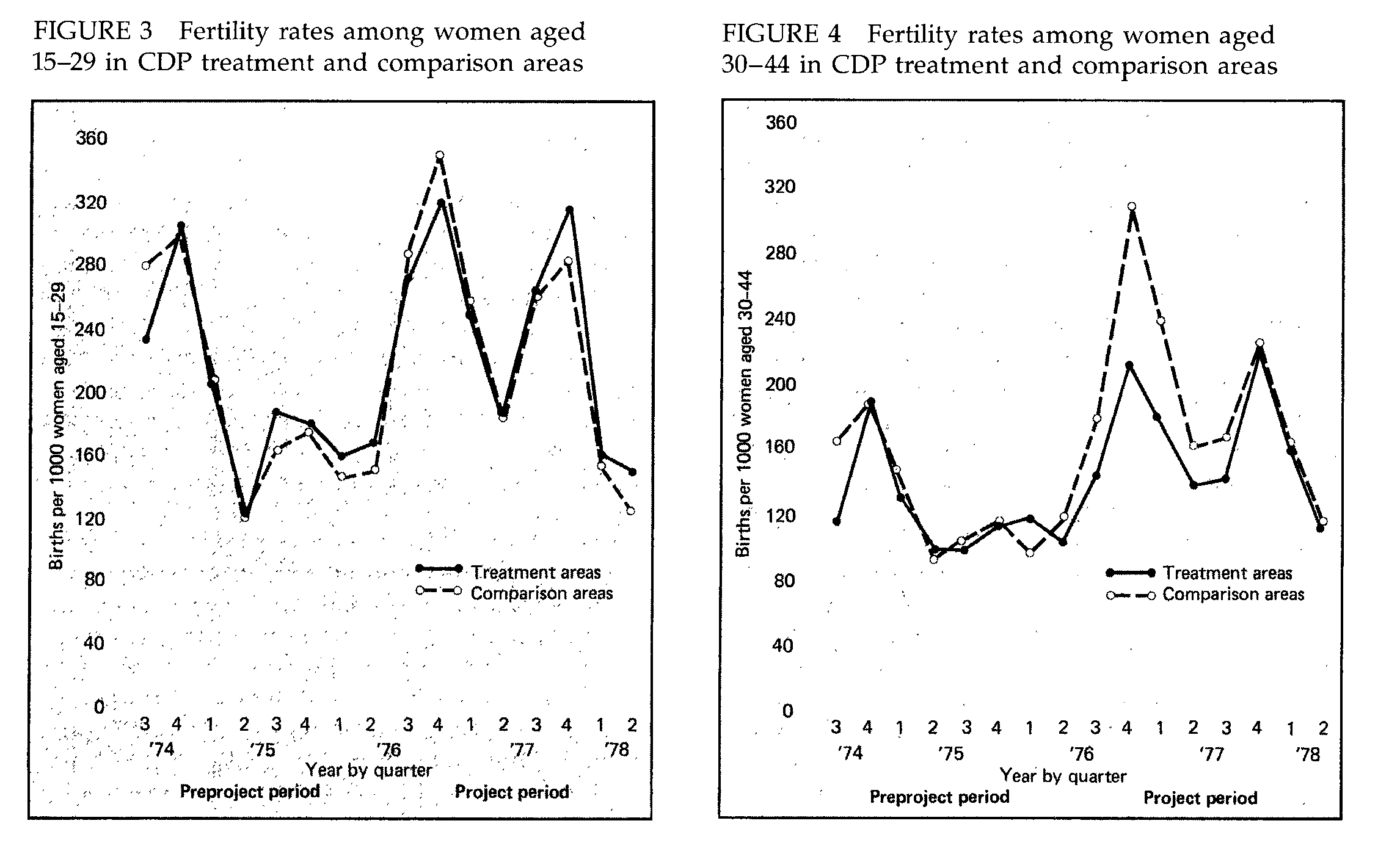 Quasi – experimental Designs: Reflexive Comparison



It uses time series data on participants and impact is assessed by comparing average change in outcome before and after the intervention

		O1     O2     O3    X    O4   O5   O6

Comparison group is the situation of program participants before the program

Limitation: Change can be due to other factors 
Needs very careful design
Quasi – experimental Designs: Reflexive Comparison


Example

K. Foreit, et.al. 1989. “The Impact of Mass Media Advertisement on a Voluntary Sterilization program in Brazil” in Studies in Family Planning

It used before and after time series service data to evaluate impact of advertisement through eight national magazines on new client volume in a clinic in Sao Paulo

Results: Mean daily vasectomies increased by 76% from baseline period
Non-experimental designs


It requires to specify an empirical model of the outcome of interest and to use regression analysis to control for multiple factors and selection into the program

The empirical model is based on a conceptual framework

Since the source of bias is selection into the program, the empirical model might need to include a program participation equation
Non-experimental designs

Main equation:           Yij = f( Xij , Programj ,  Z1j , μj , εij  )	
where:
 Yij  =   Outcome of interest
 Xij  =   Individual characteristics, observed
Programj  =  Program services in community, observed
 Z1j =   Community characteristics, observed
 μ1j  =  Community characteristics, unobserved
  εij  =   Individual-level error term

Program participation equation:      Programj = f( Z2j , μj )
Where,
 Z2j =  Community characteristics, observed
 μj  =  Community characteristics, unobserved

Estimation requires variables that influence program placement but no the outcome Y (called Instrumental variables)
Non-experimental designs

If you have panel data and your model is linear, alternative procedure to control for unobserved factors is Difference-in-Difference model:
At time 1:     Yij1 = α0 + α1 Xij1 + α2 Programj1 + α3 Zj1 + μj + εij1 
At time 2:     Yij2 = α0 + α1 Xij2 + α2 Programj2 + α3 Zj2 + μj + εij2


   Take difference Time 2 – Time 1:


(Yij2–Yij1)= α1(Xij2 – Xij1) + α2(Programj2 – Programj1)+ α3(Zj2 – Zj12)+ (εij2 – εij1)

Notice that the unobserved factors μj  were differenced out. You assume μj term is fixed (unobserved factors do not change over time)
Summary of Evaluation Design Issues
Impact evaluation requires to estimate a “counterfactual”
Multiple factors influence the health outcome
Several relevant factors are unobserved 
Selection into the program is decided by the individuals
Program allocation is decided by program managers
Incomplete data means that we have to control for unobserved factors
Randomization “balances” the distribution of observed and unobserved factors between participants and non-participants
Non-randomization designs are used for evaluation programs but might not control for unobserved factors in a satisfactory way
So, for evaluation design
Develop a clear and simple conceptual framework
Identify your target population
Identify a group that could serve as a “comparison” group
Guide your data collection with conceptual framework
If program is targeted, collect data on factors influencing program targeting
Make sure sample of analysis is representative of target population
Make a case for randomization
So, for evaluation design
Recommendations:
Design and implement an evaluation plan at the beginning of the program, not at the end.
    If you start after the program began, you might have missed the opportunity to get data on:
	+ Baseline situation
	+ A group of non-exposed (comparison group)
	+ Relevant factors that influence the outcome (even data
        on the program)
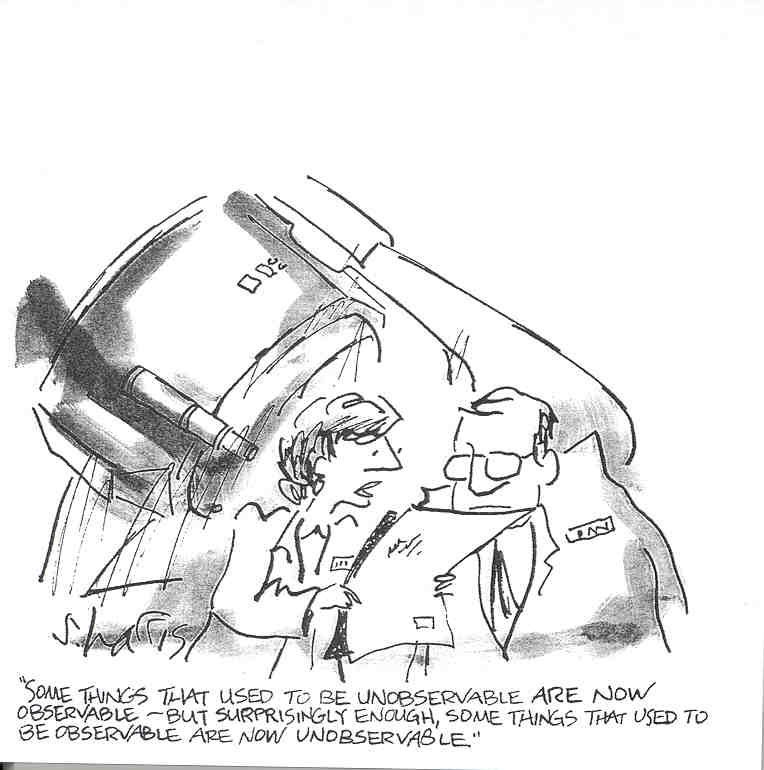